Урок на тему «Царство грибы»6 класс С использованием инновационных технологий в соответствии с ФГОС
Автор: учитель биологии Голикова О.Н.
Я умею думать.Я умею рассуждать.Что полезно для работы,То и буду выполнять.
Правила урока:1. Сначала выслушай, затем задай вопрос. 2. Максимальная активность каждого. 3. Никакой критики
Тема урока:????
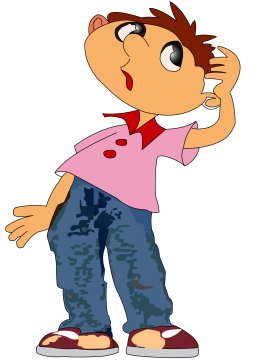 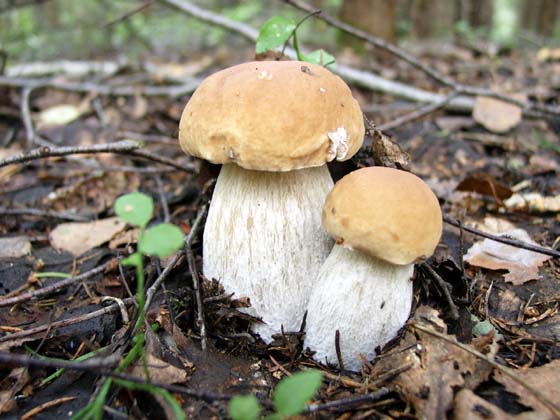 ТЕМА: ЦАРСТВО ГРИБЫ
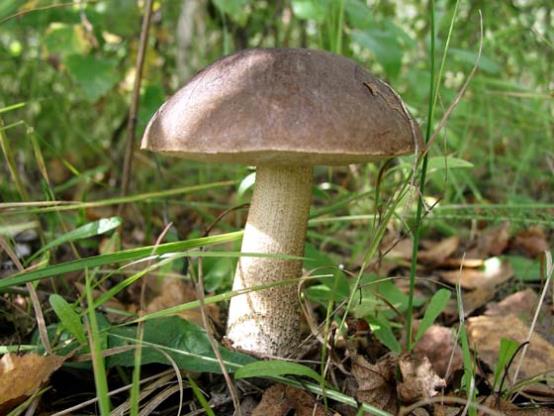 Гриб – одно из самых интересных и таинственных явлений природы.
В.А. Солоухин.
«Доказать, что …. сочетают в себе признаки….., …..и свои собственные».
В кастрюле под крышкой остался вареный картофель, и про него забыли. Когда через несколько дней открыли крышку, то увидели пушистую "вату” –белую плесень. Как можно объяснить её образование?
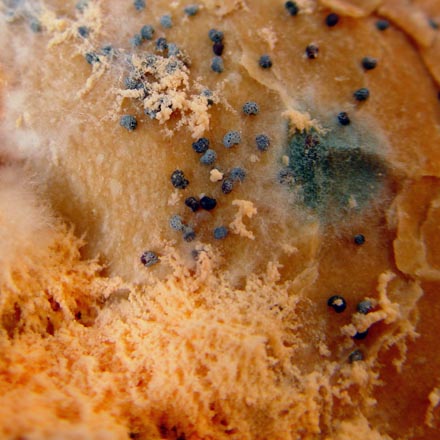 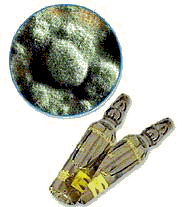 В годы войны благодаря ученым появилось лекарство пенициллин. С его помощью спасли много раненых и больных с воспалением легких.
Какое отношение это лекарство имеет к грибам?
[Speaker Notes: Ядовиты все те грибы, которые при употреблении в пищу могут нанести вред здоровью, – начиная от расстройства желудка, тошноты, рвоты и заканчивая тяжелым поражением печени и почек или даже смертью.
 Съедобны все те виды грибов, которые можно употреблять в пищу.
Существует так много съедобных грибов, что лучше попросту отказаться от тех или иных, если в них не уверен.]
Врач Эрнгест Дюшен
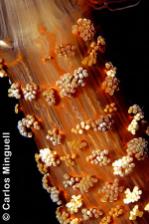 Многообразие грибов
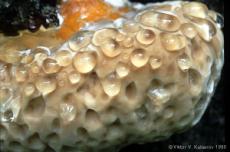 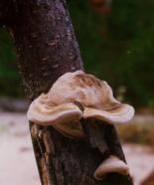 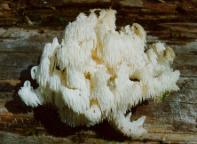 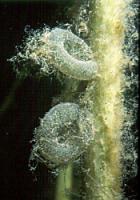 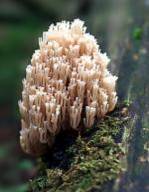 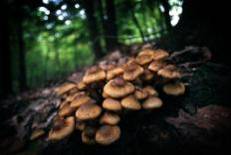 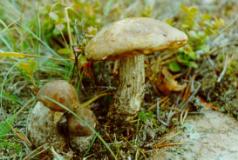 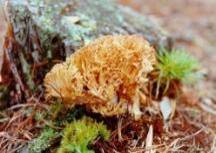 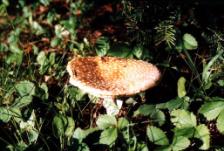 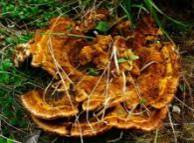 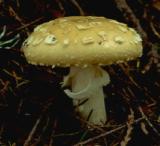 Наука ,изучающая грибы «Микология» (греч. «микос» - «гриб», «логос»- «наука»
Аутотренинг.« Вырос гриб на тонкой ножке.Встань и ты, постой немножко.Крышу сделай над собой,Как из шляпки грибной.Все тихонечко вздохнем,Вновь грибы учить начнем».
ПРАВИЛА РАБОТЫ В ГРУППЕ
Выберите ответственного  группы.
Ответственный распределяет задания между членами группы или источники информации для более эффективной работы (не выполняйте каждый одну и ту же работу  - это не продуктивно!)
При обмене информации слушайте друг друга, поправляйте друг друга, но не критикуйте.
Ответственный следит за работой группы.
1 группа
Питание грибов
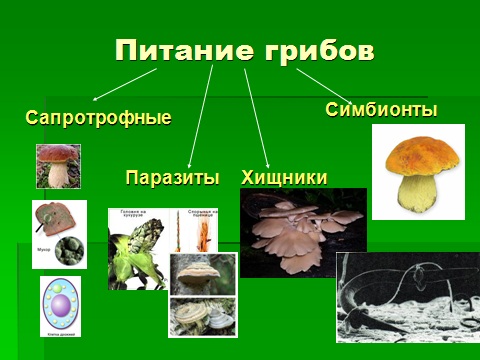 2 группа
Виды размножения грибов
Виды размножения грибов
Вегетативное  
размножение
половое  
размножение
бесполое  
размножение
3 группа
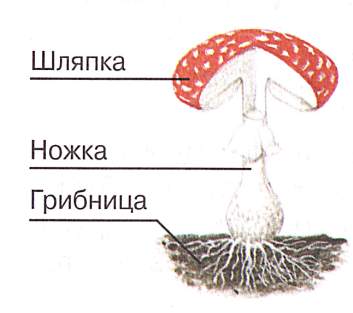 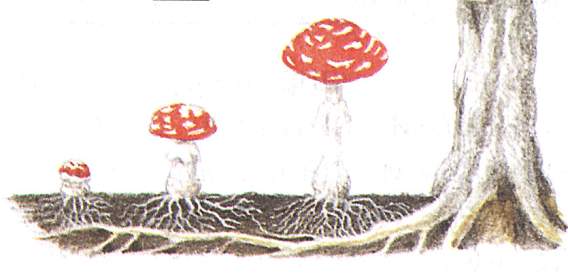 Грибы, которые мы привыкли видеть в лесу,   состоят из плодового тела которое появляется на поверхности земли в грибной сезон и грибницы, которая круглый год живёт в почве. Она всасывает из почвы воду и питательные 	вещества.
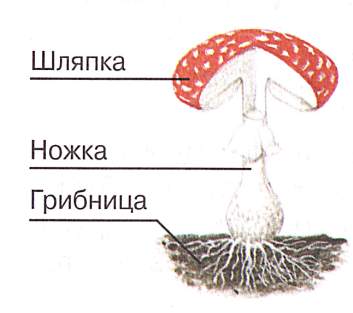 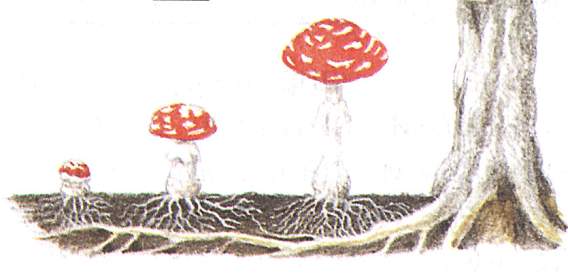 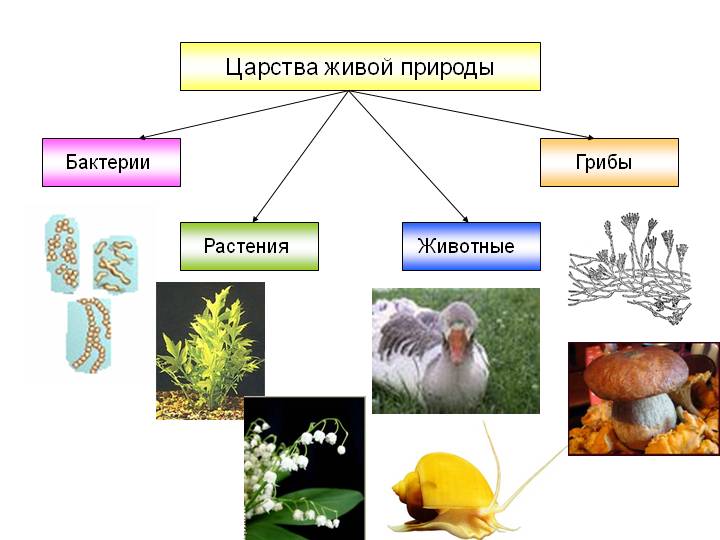 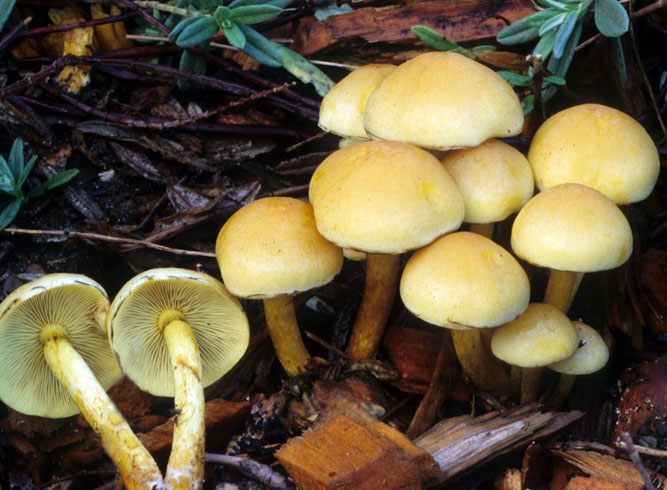 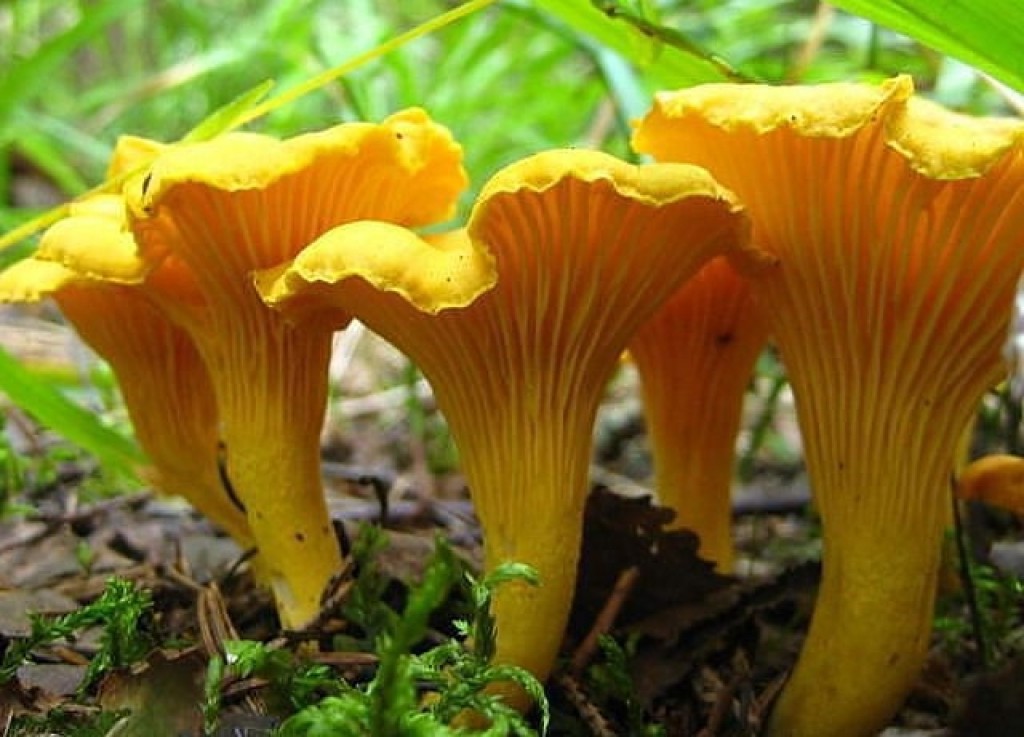 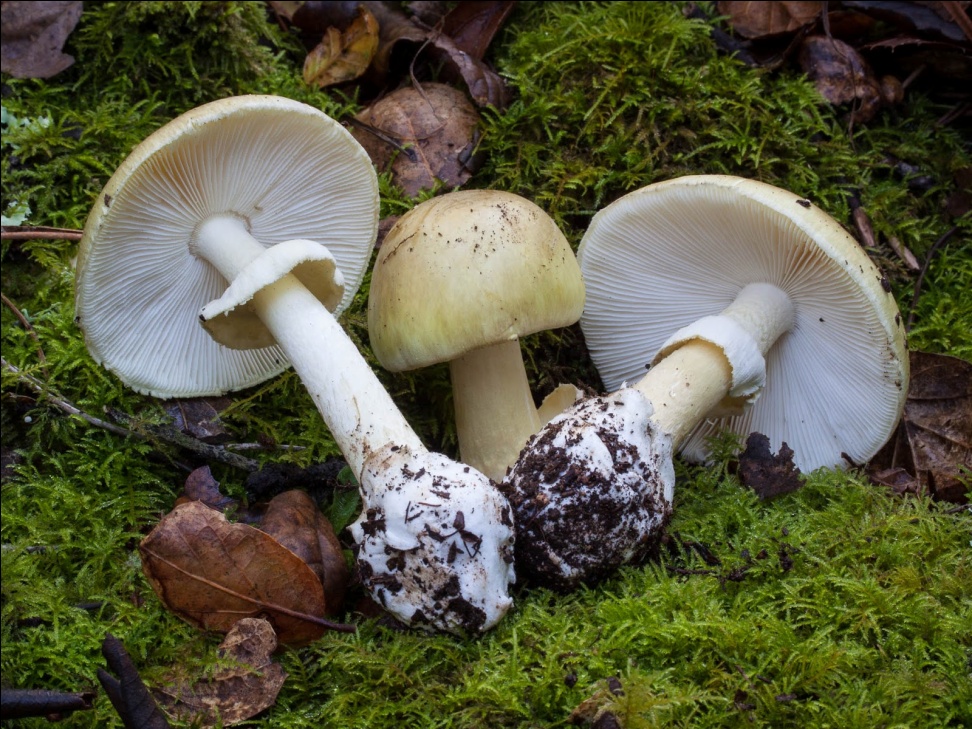 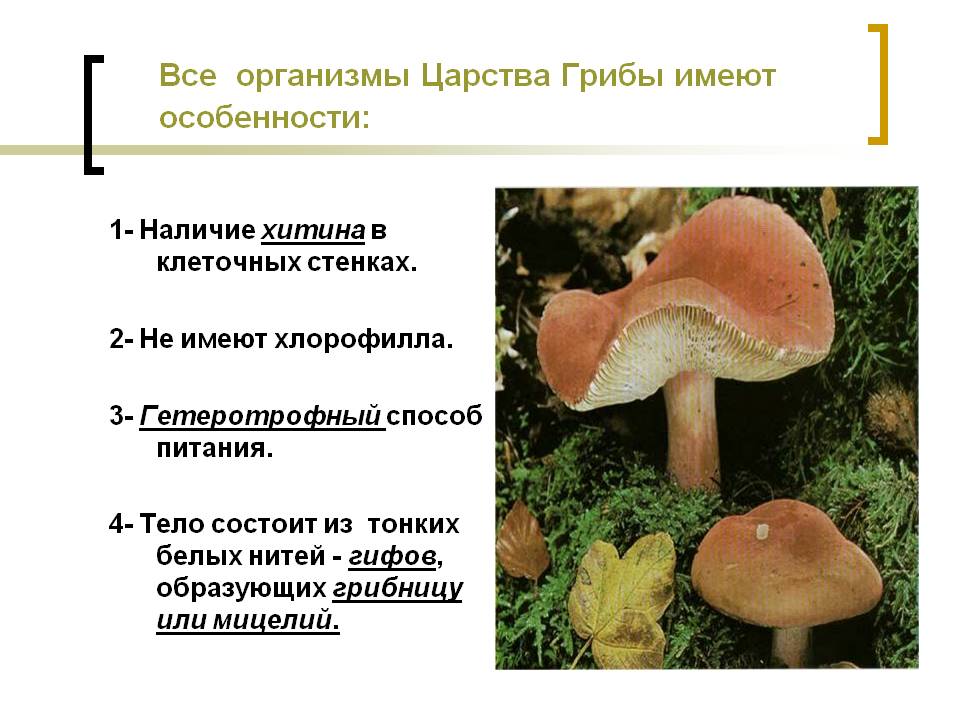 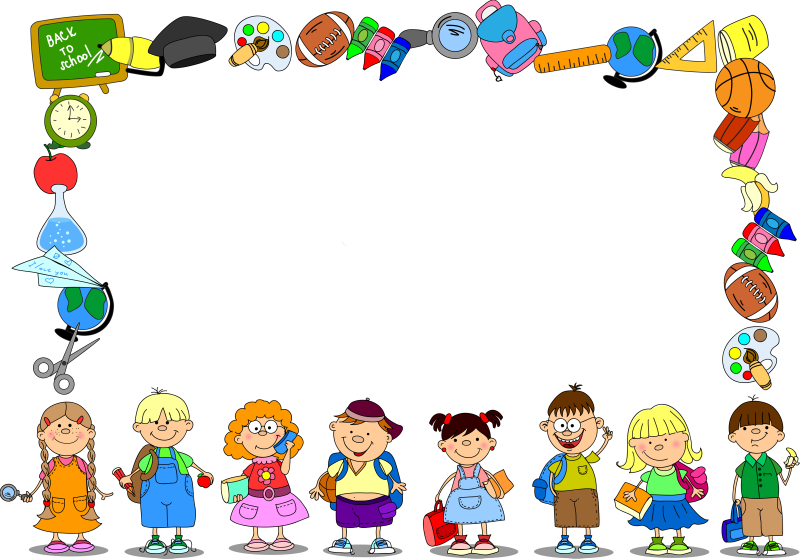 РЕФЛЕКСИЯ
Задание на дом
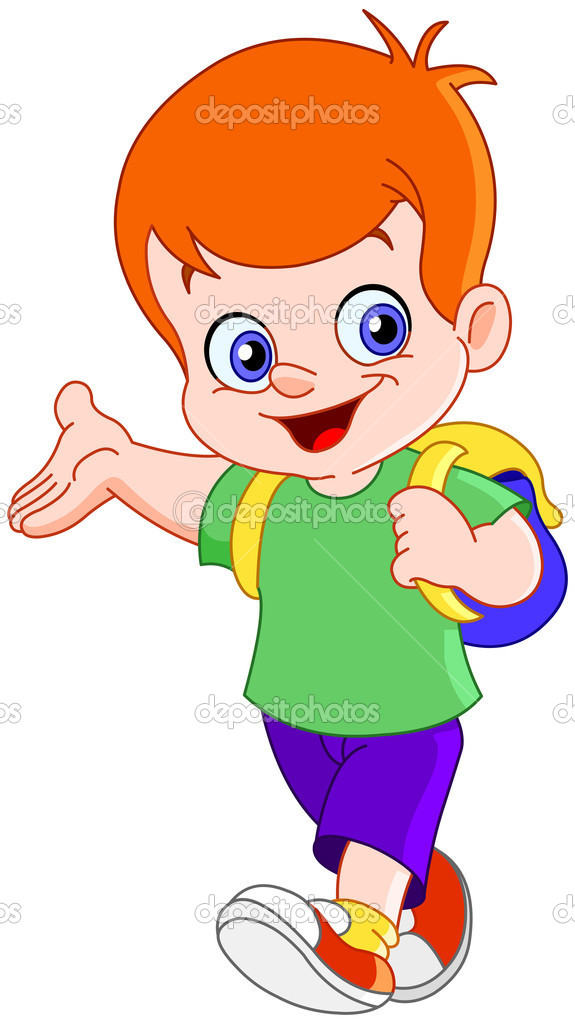 Учебник параграф №7